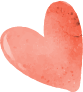 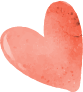 VALENTINE'S 
- Party -
INVITATIONS
This is a printable presentation A5 vertical format
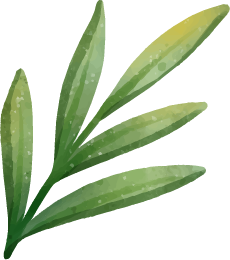 THEME PARTY INVITATIONS
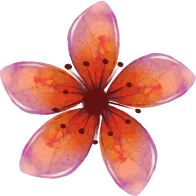 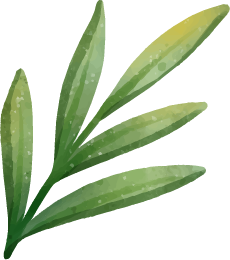 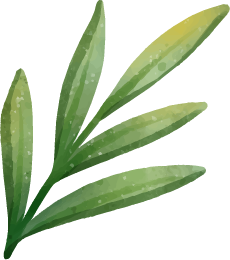 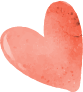 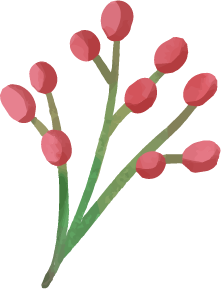 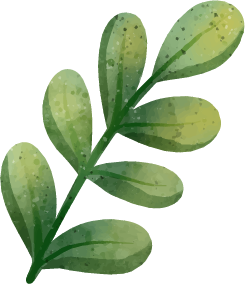 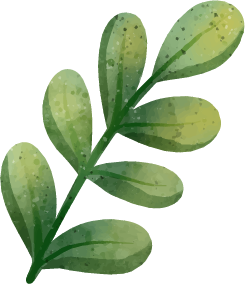 This template has been created by GreatPPT.com
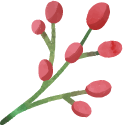 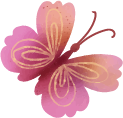 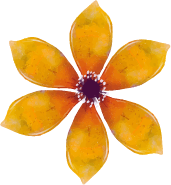 CONTENTS OF THIS 
-Template-
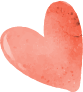 You can delete this slide when you’re done editing the presentation
You can visit our sister projects:FREEPIK | FLATICON | STORYSET | WEPIK | VIDEVO
For more info:SLIDESGO | BLOG | FAQs
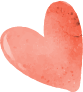 This template has been created by GreatPPT.com
INSTRUCTIONS OF -Printing: A5-
Important note: Before saving your file, remove all extra slides, including the Instructions for use and so on. Keep the “Contents of this template” slide, but remove (or modify) its contents. Also, if you need to staple it as a book, the total number of pages should be a multiple of 4: 16, 20, 24, 28... so that they fit later.
For closed and stapled A5 version
Modify or add text and images if needed
Delete all the slides after the “Thanks” slide
Click File > Download > PDF Document
It will be downloaded to your computer
Now let's continue with the print settings!
Print with Adobe Acrobat
Open the downloaded PDF with Adobe Acrobat
Go to File > Print or press CTRL + P (Windows) / CMD + P (MAC)
Select these parameters:
Select your printer
Check if you want to print it in black and white
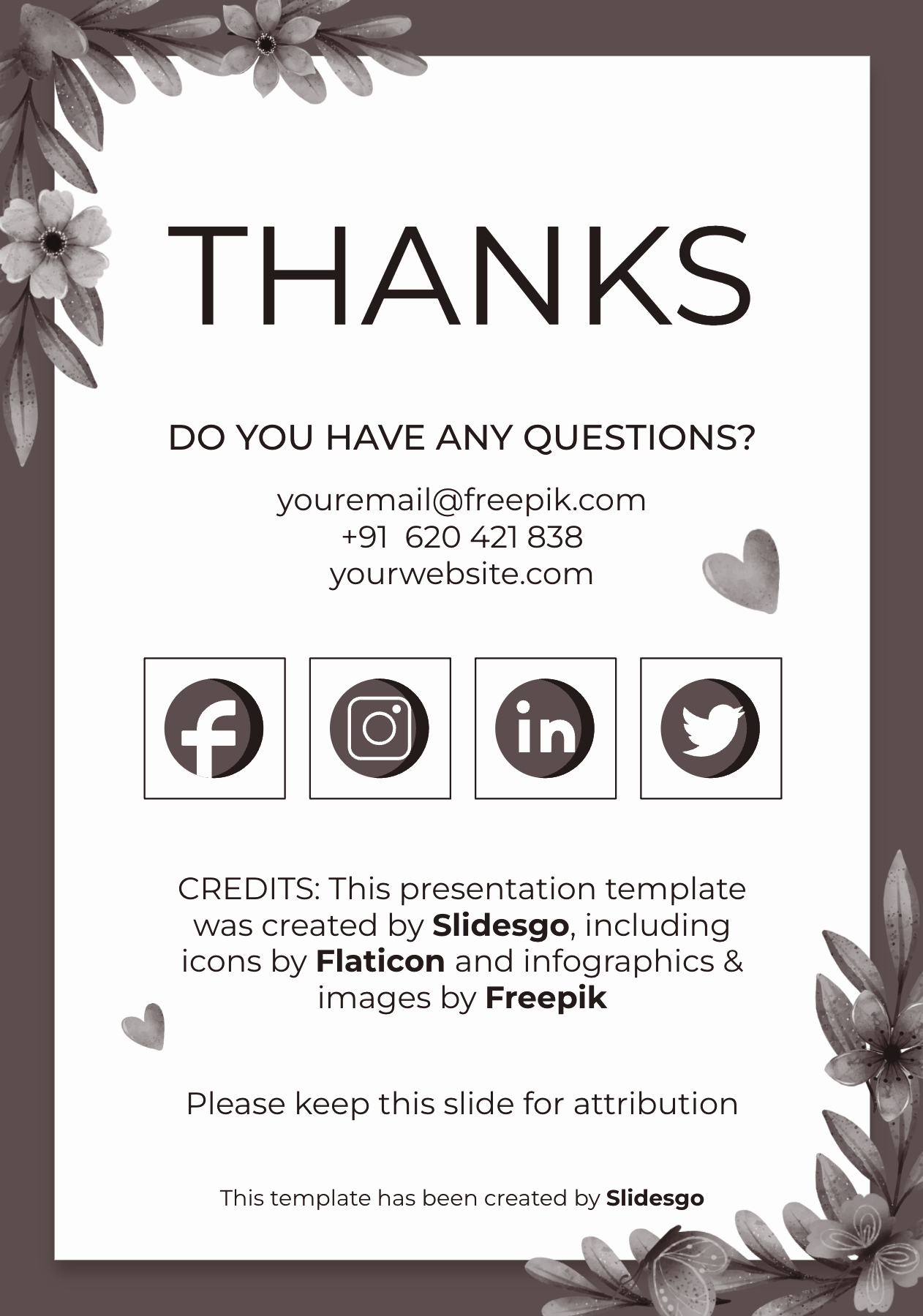 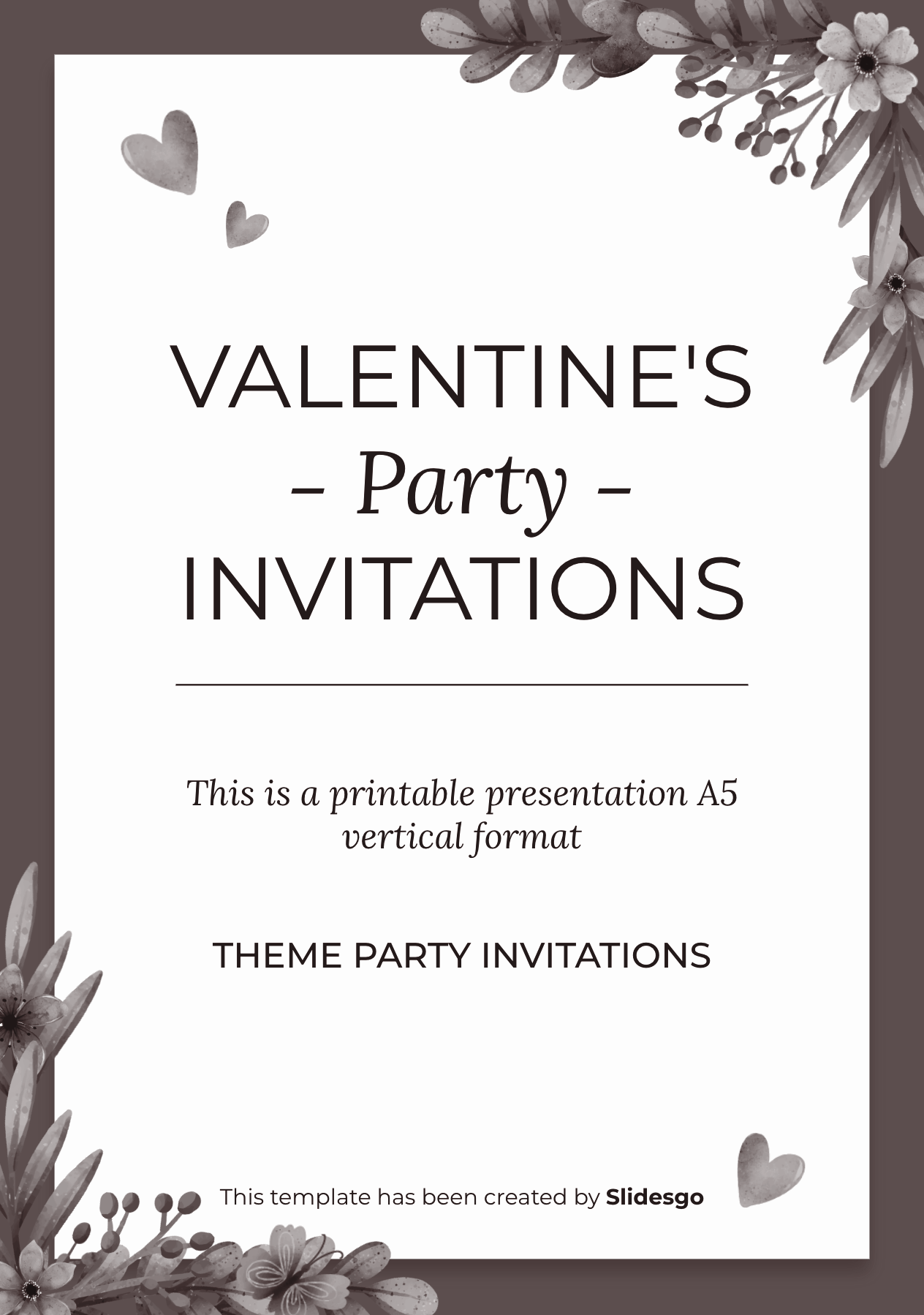 Select ‘Booklet’
Select ‘Portrait’
The text "Click to add subtitle" that you will see in the text boxes will disappear when printed. To print with text, you can write the text in those boxes or you can print it and write by hand
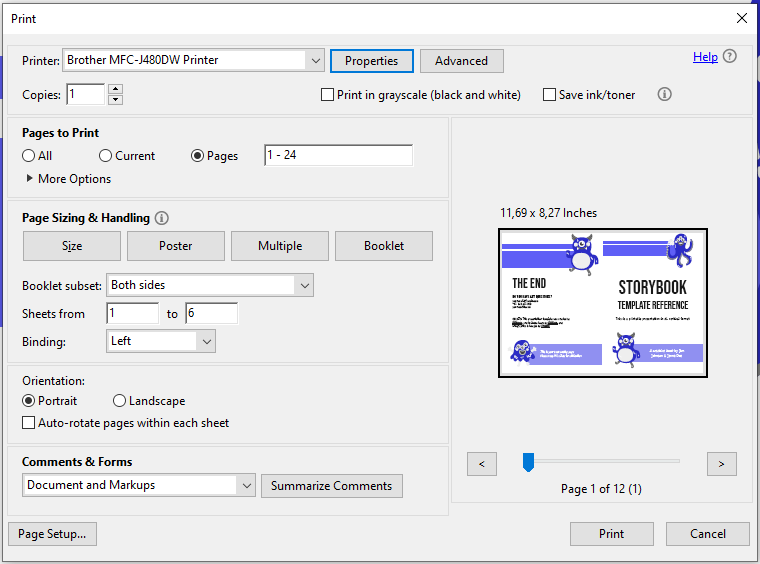 This template has been created by GreatPPT.com
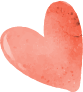 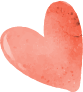 VALENTINE'S -Party-
Mercury is the closest planet to the Sun and the smallest one of them all
Venus has a beautiful name and is the second planet from the Sun
Feb
16
7 pm
33309 Washington DC
MARS IS A COLD PLANET
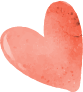 This template has been created by GreatPPT.com
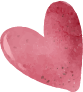 VALENTINE'S -Party-
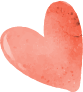 February 12th at 4:30 pm
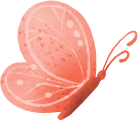 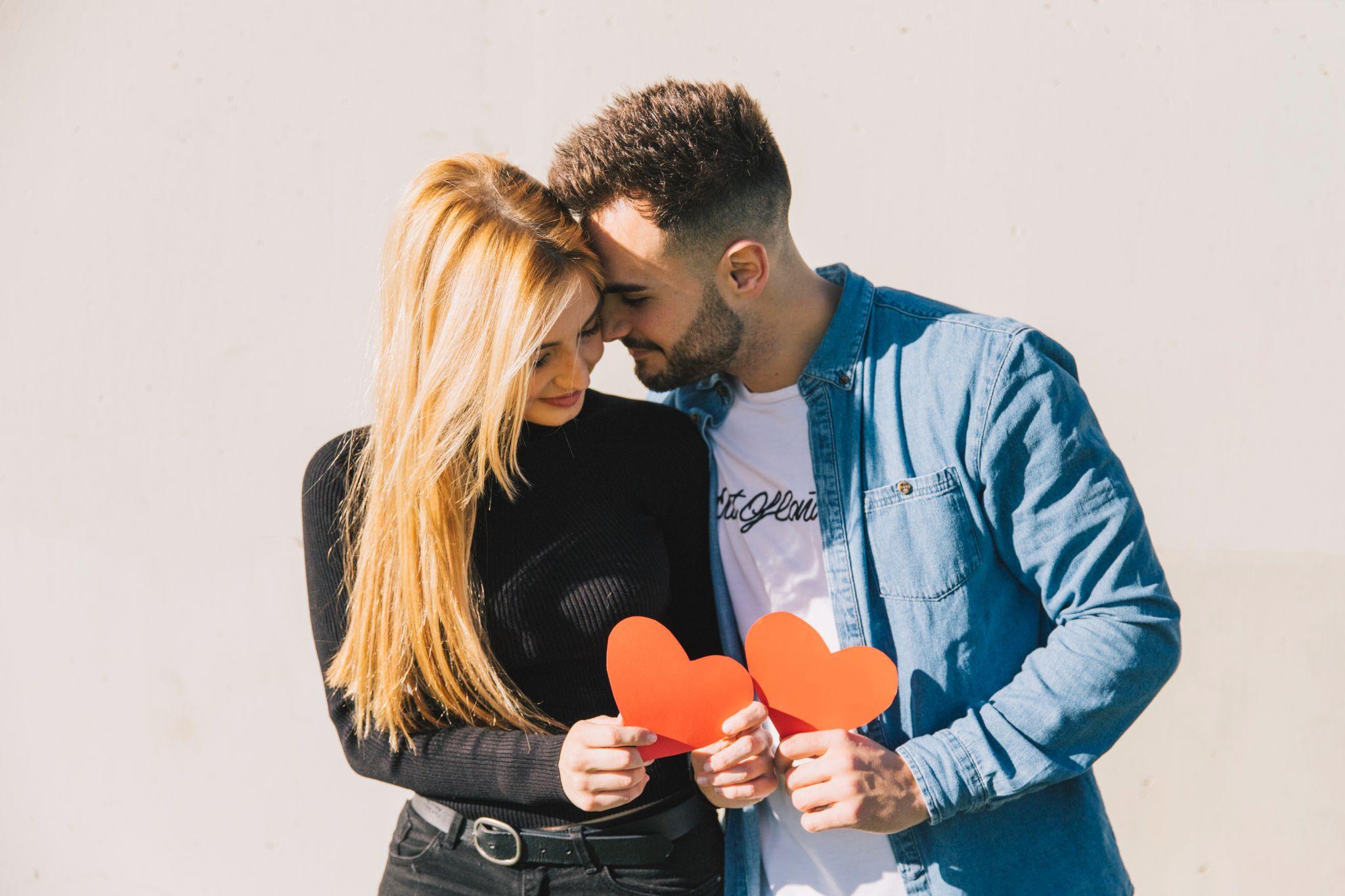 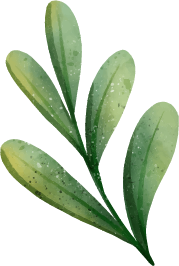 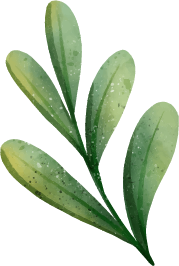 YOURWEBHERE.COM
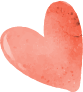 This template has been created by GreatPPT.com
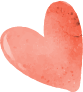 Mercury is the closest planet to the Sun and the smallest one of all
VALENTINE'S -Party-
February 12th at 4:30 pm
2213 Pennsylvania Av. 33309 Washington DC / RSVP
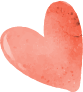 This template has been created by GreatPPT.com
VALENTINE'S 
-Day-
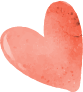 You are invited to:
Feb
14
7 pm
Venus has a beautiful name and is the second planet from the Sun
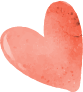 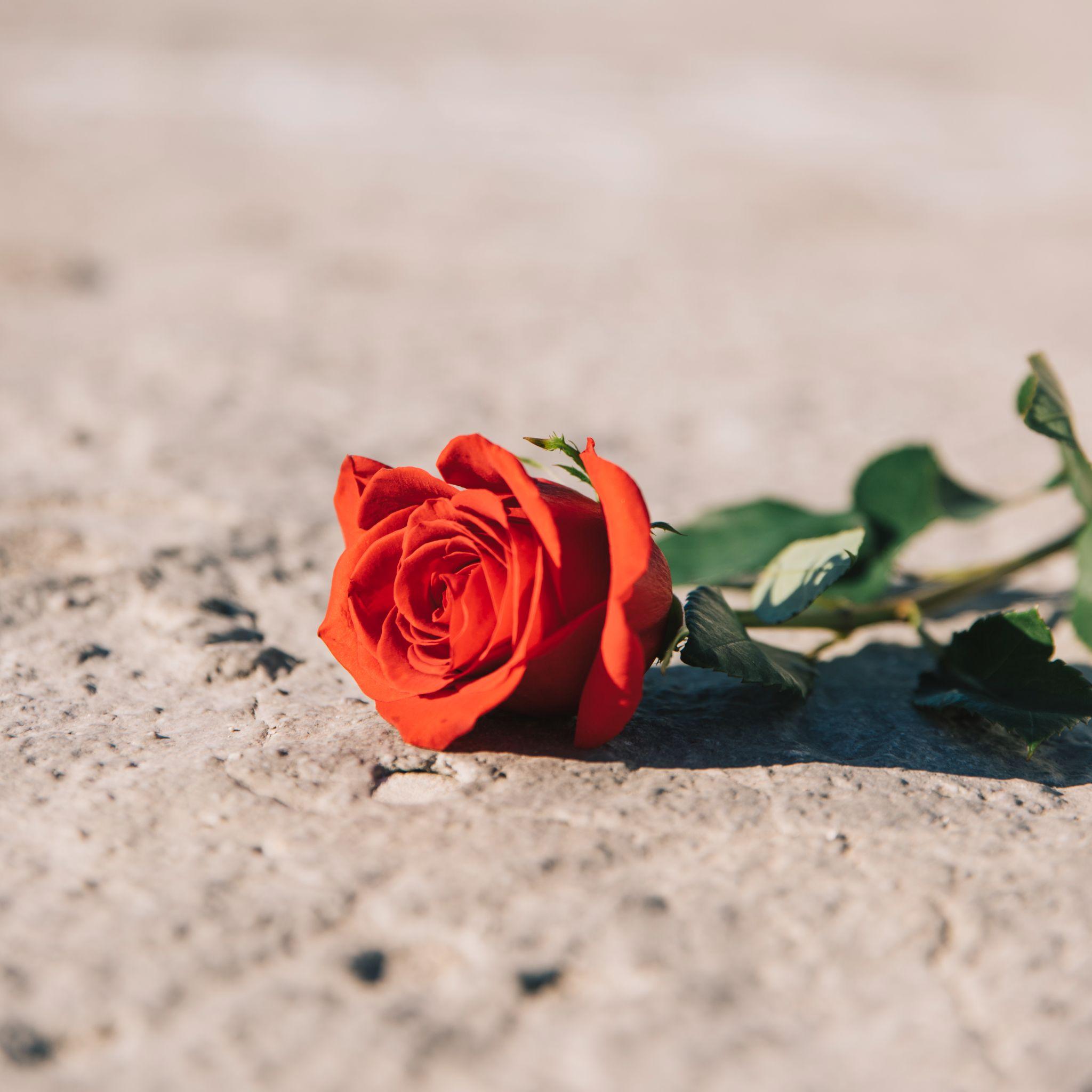 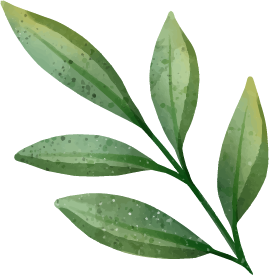 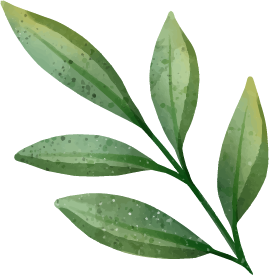 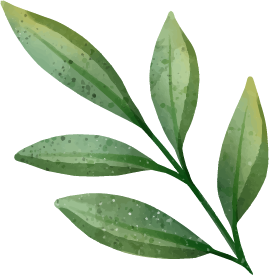 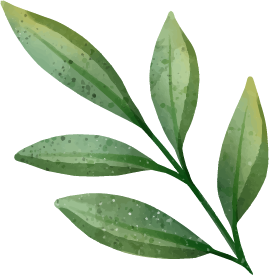 This template has been created by GreatPPT.com
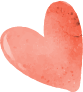 VALENTINE'S 
-Day Party-
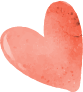 February | 14 | 7 pm
Venus has a beautiful name and is the second planet from the Sun. It’s terribly hot, even hotter than Mercury, and its atmosphere is extremely poisonous
Instagram: @youraccounthere
Phone: (xxx)xxx-xxx
DJ LOVE - DJ HEART - DJ RED
This template has been created by GreatPPT.com
DATE
-Night-
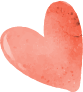 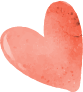 Venus has a beautiful name and is the second planet from the Sun. It’s terribly hot, even hotter than Mercury
14/02/2XXX
Mercury is the closest planet to the Sun and the smallest one in the Solar System
Despite being red, Mars is actually a cold place. It’s full of iron oxide dust
DJ LOVE - DJ HEART - DJ RED
This template has been created by GreatPPT.com
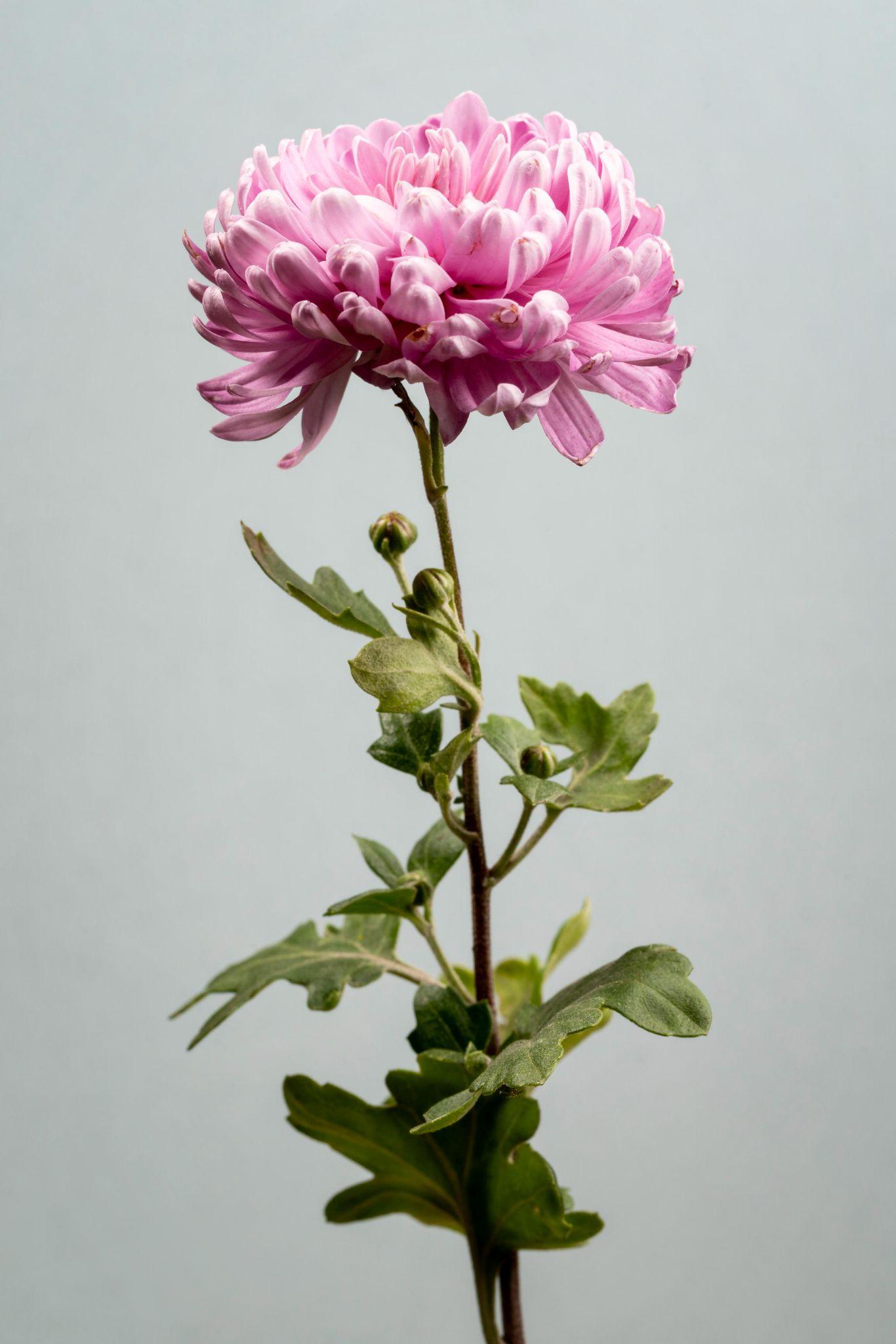 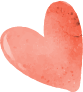 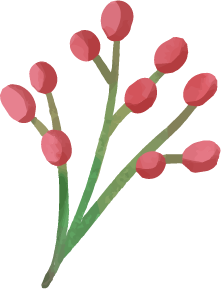 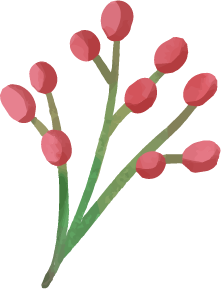 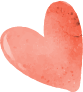 BE MY
-Valentine-
Hosted by:
JOHN DOE - ALEX STRING
Doors: 21:00 / Free parking / 
Ages 18+ / Entry $25
This template has been created by GreatPPT.com
VALENTINES
-Date Night-
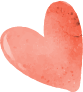 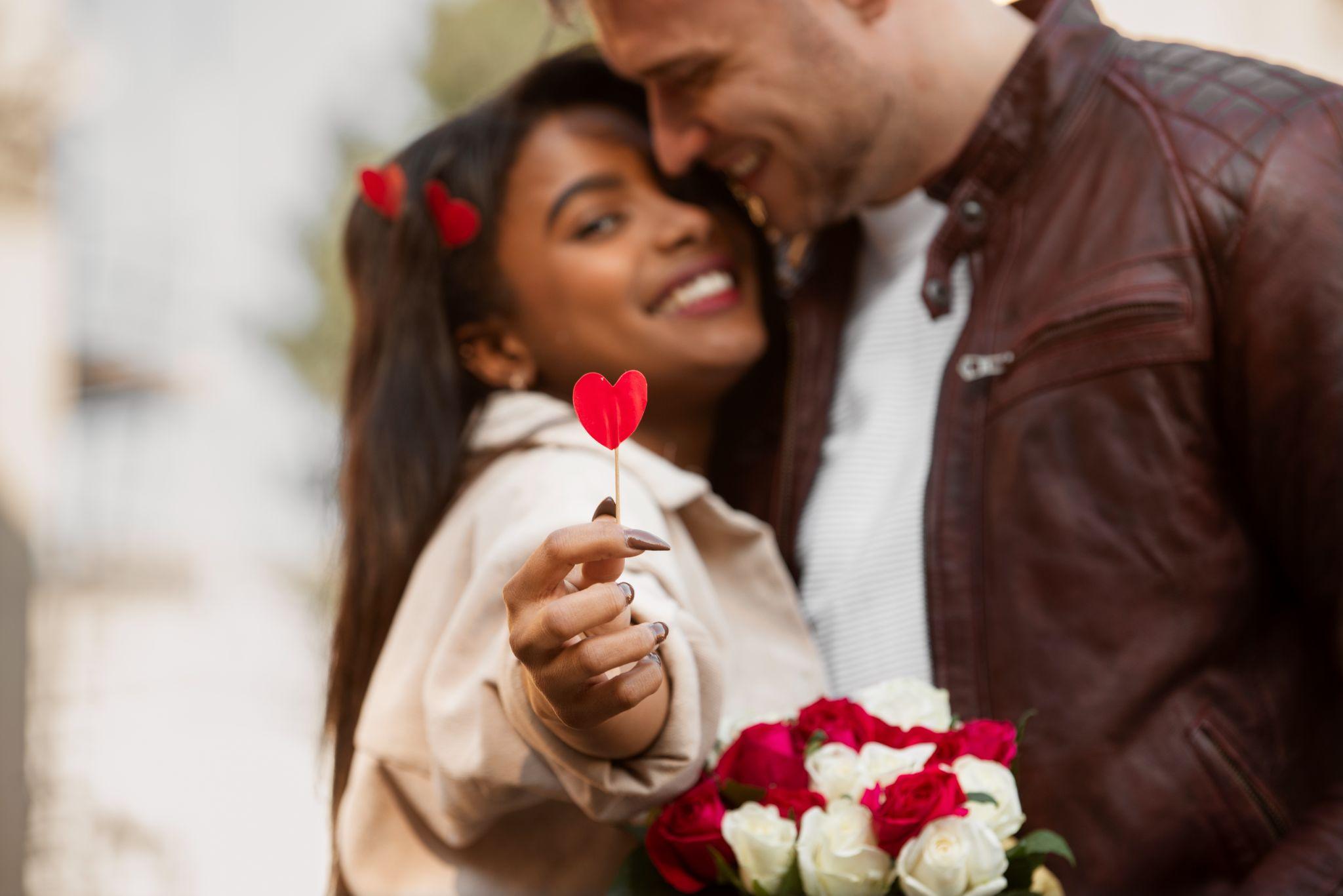 14/02/20XX
10pm - 04am
Entry $100
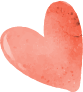 Venus has a beautiful name and is the second planet from the Sun
Choose from our set:
ENTREE + MAIN + DESSERT
This template has been created by GreatPPT.com
VALENTINE'S -Party-
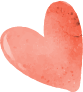 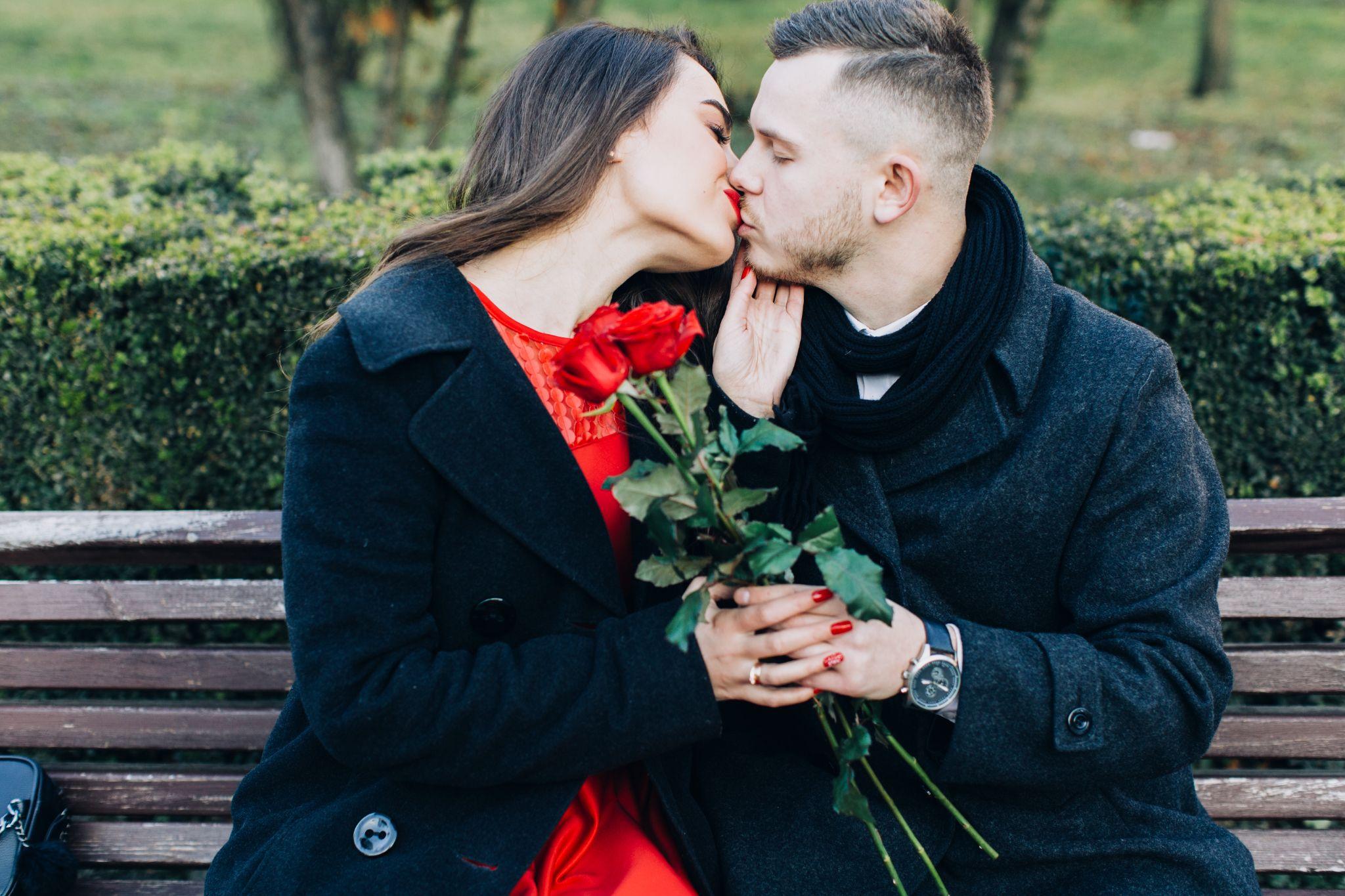 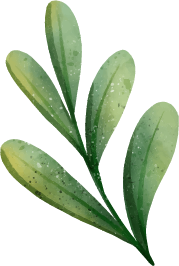 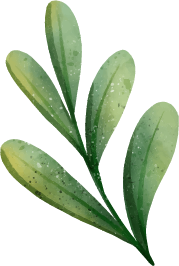 RVSP / WINE TASTING AND GOURMET FOOD
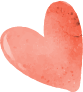 Venus has a beautiful name and is the second planet from the Sun
Instagram: @youraccounthere
Phone: (xxx)xxx-xxx
This template has been created by GreatPPT.com
Dinner package
3-course candlelight dinner for 2
Venus has a beautiful name and is the second planet from the Sun
VALENTINE'S -Night-
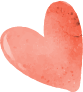 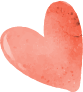 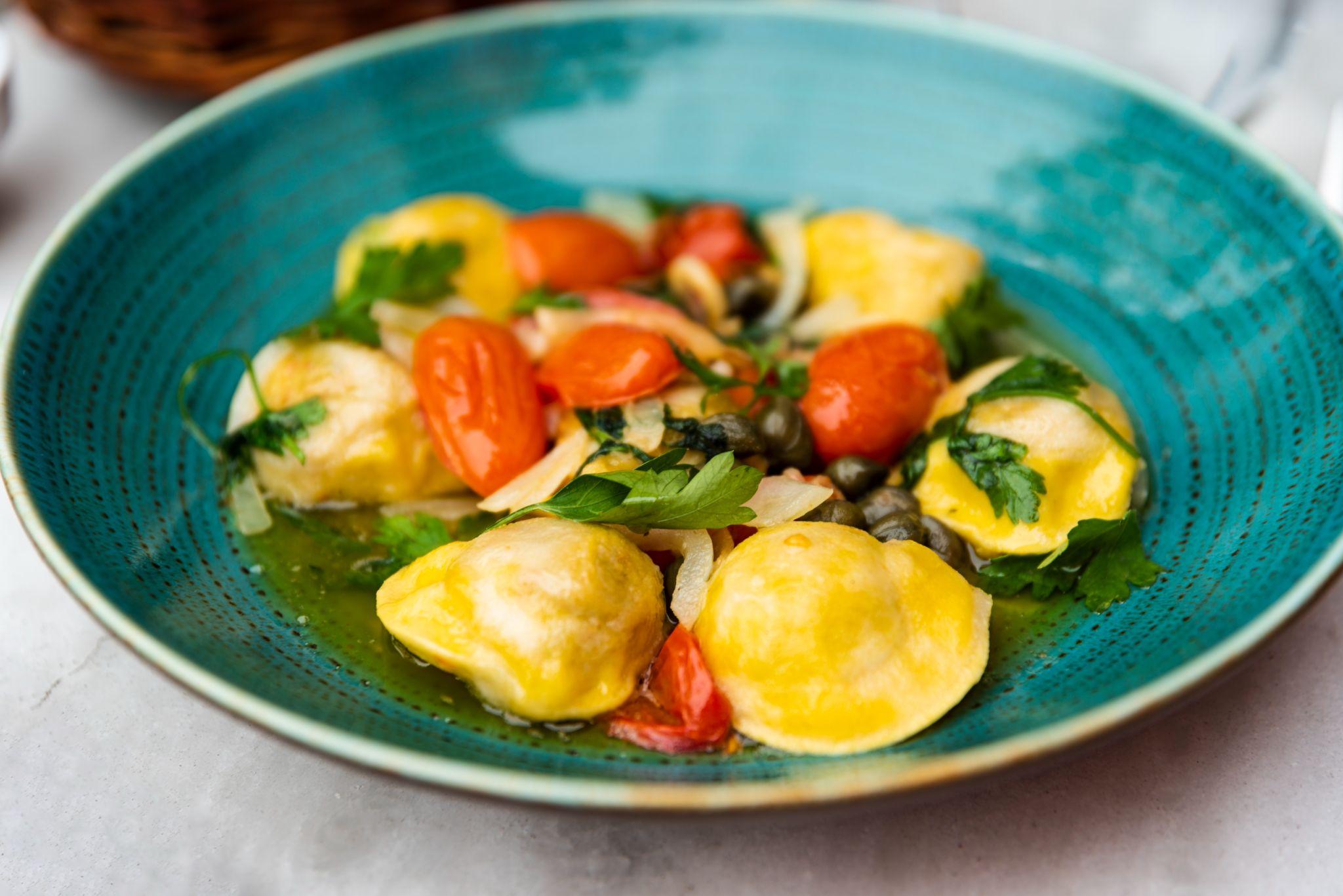 DJ LOVE - DJ HEART - DJ RED
This template has been created by GreatPPT.com
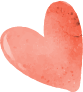 VALENTINE'S -Brunch-
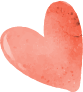 Feb
14
12 pm
Venus has a beautiful name and is the second planet from the Sun. It’s terribly hot, even hotter than Mercury
FEATURING
Sandra Miller
Tickets $10 per person
Instagram: @sundaybrunch / 
Tiktok: @sundaybrunch
This template has been created by GreatPPT.com
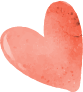 YOU'RE INVITED TO A DATE
February 12th at 4:30 pm
2213 Pennsylvania Av. 33309 Washington DC / (xxx)xxx-xxx
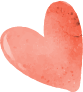 Love u
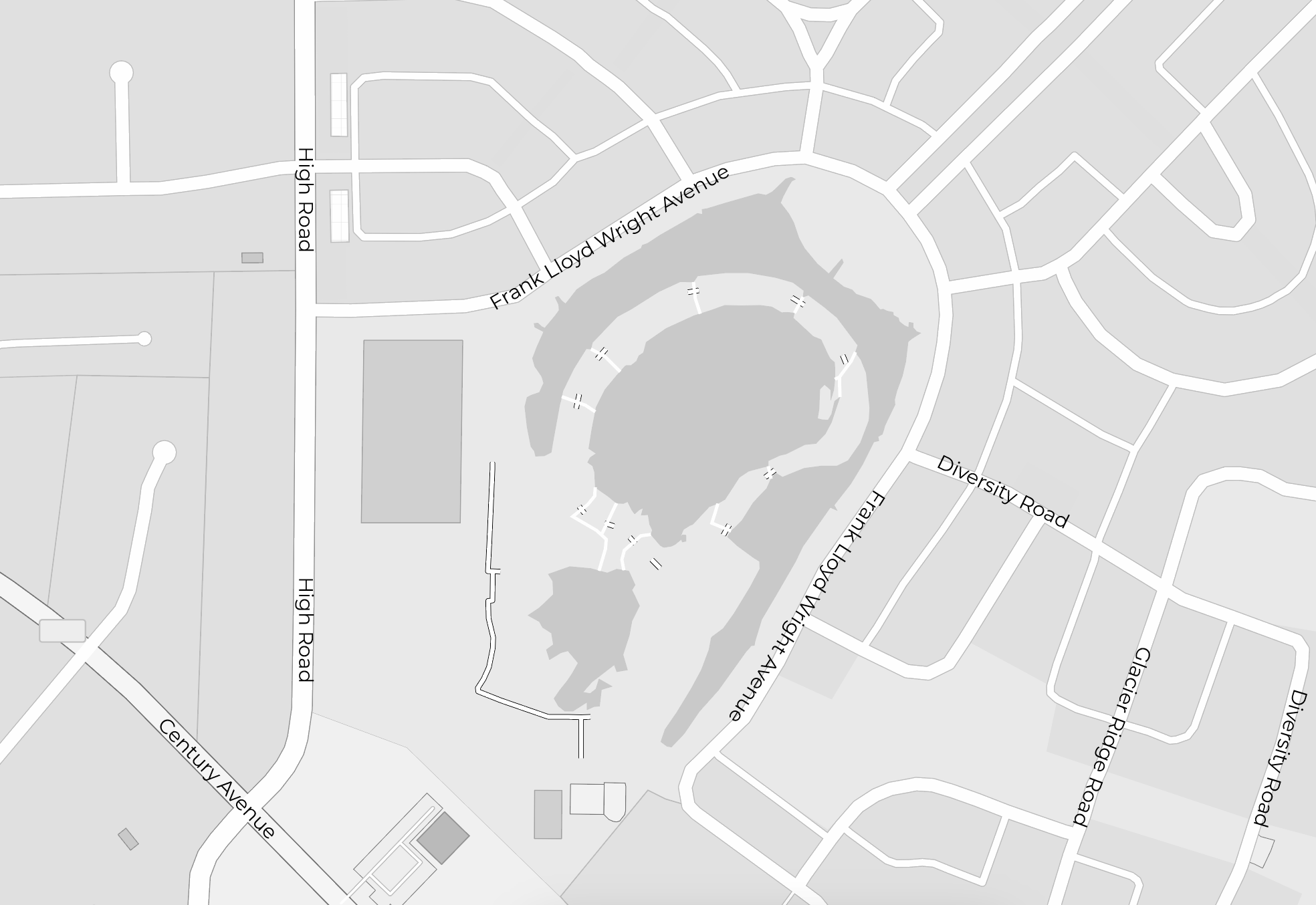 You can replace the image on the screen with your own work. Just right-click on it and select “Replace image”
This template has been created by GreatPPT.com
BE MY
-Valentine-
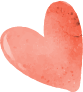 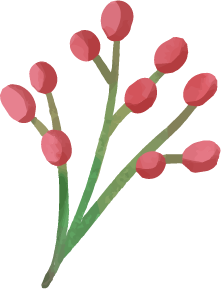 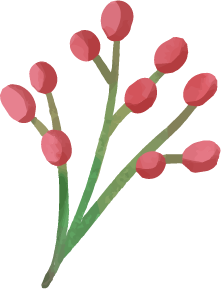 Hosted by:
JOHN DOE - ALEX STRING
Doors: 21:00 / Free parking / 
Ages 18+ / Entry $25
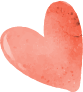 Feb
14
12 pm
DJ LOVE - DJ HEART - DJ RED
This template has been created by GreatPPT.com
Instagram: @youraccounthere
Phone: (xxx)xxx-xxx
DJ LOVE - DJ HEART - DJ RED
Celebrate:
VALENTINE'S -Day-
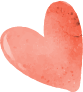 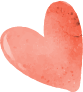 14/02/20XX
10pm - 04am
Entry $100
Scan for info
It is the closest planet to the Sun and the smallest one in the System
This template has been created by GreatPPT.com
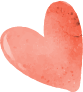 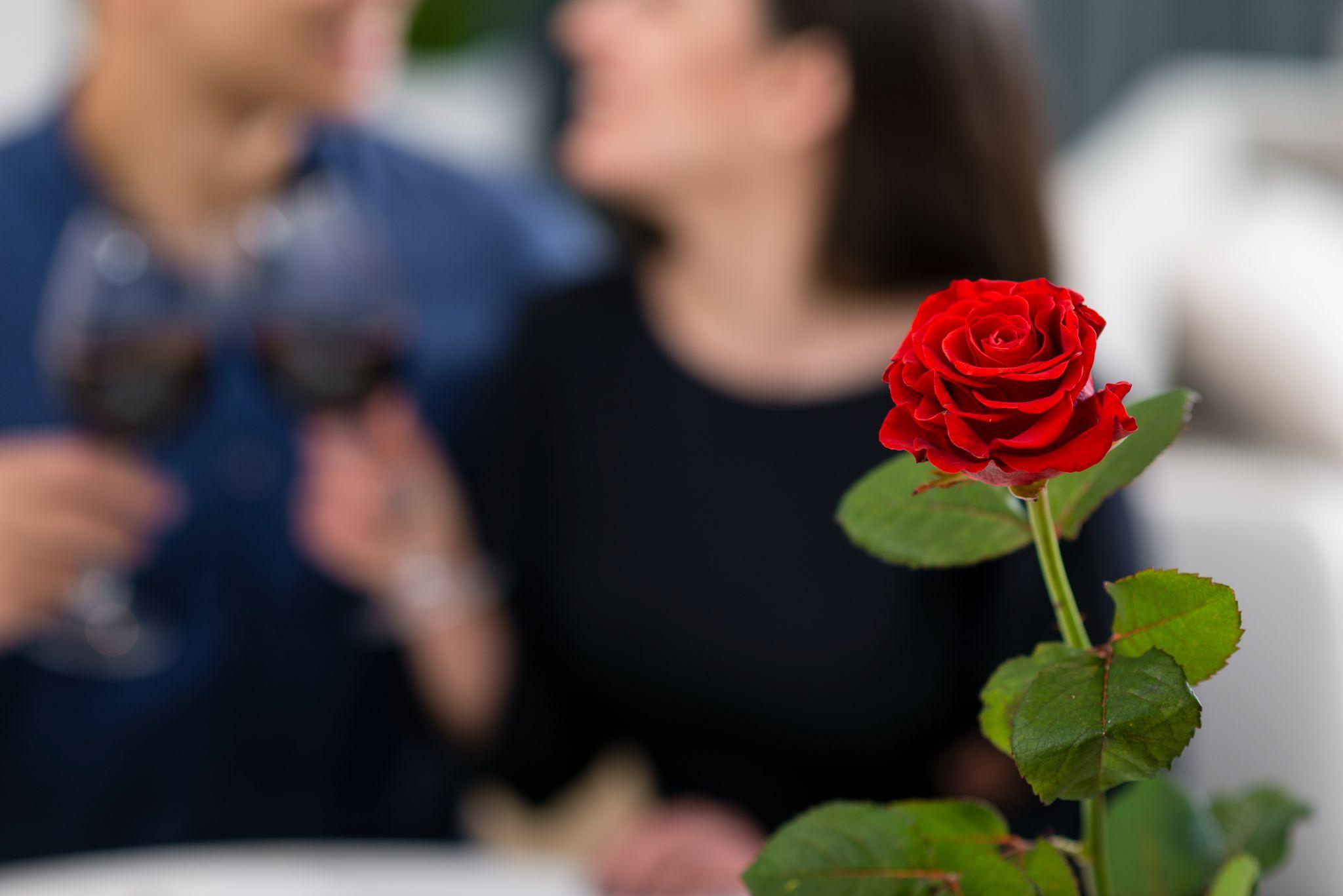 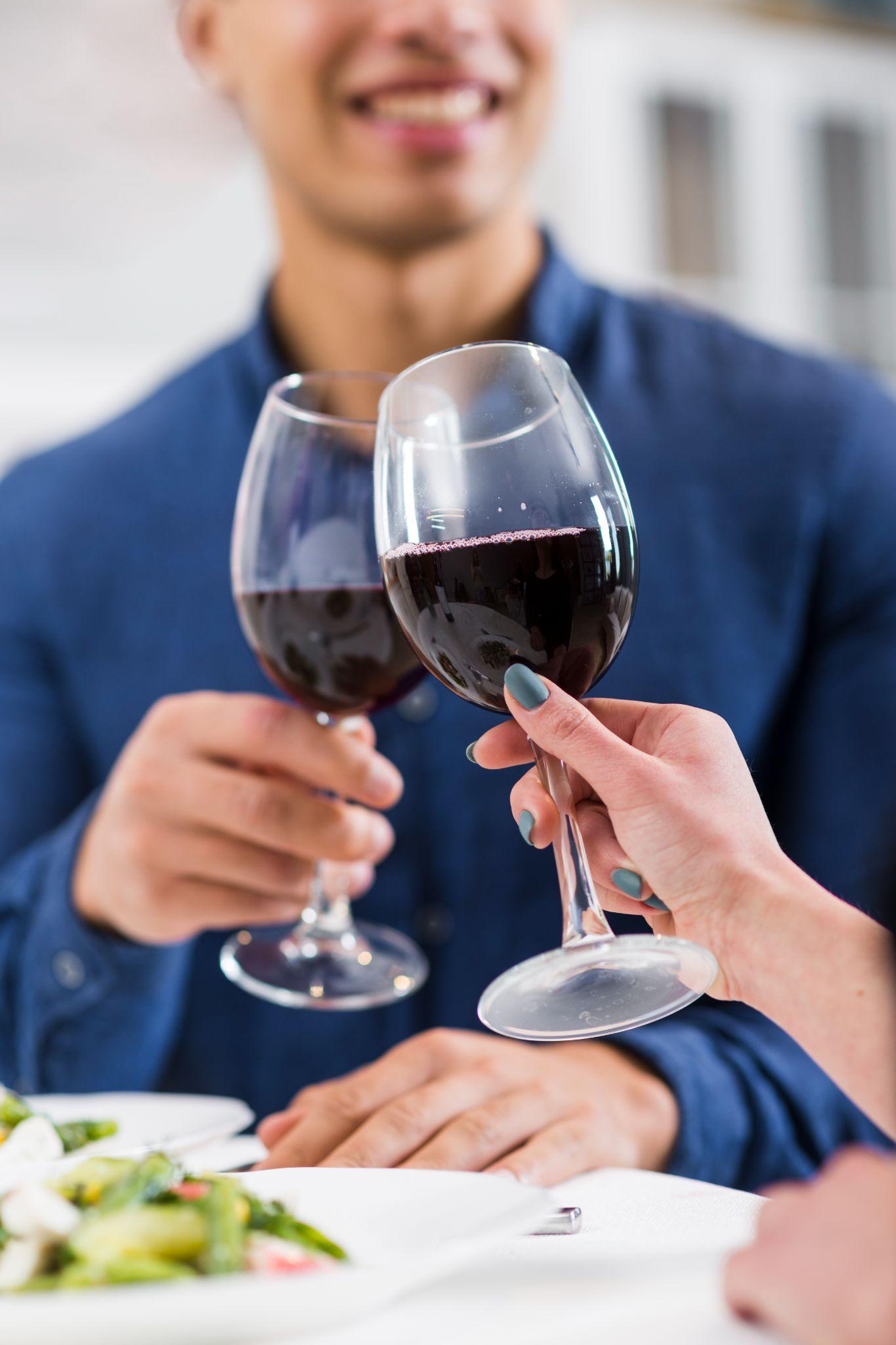 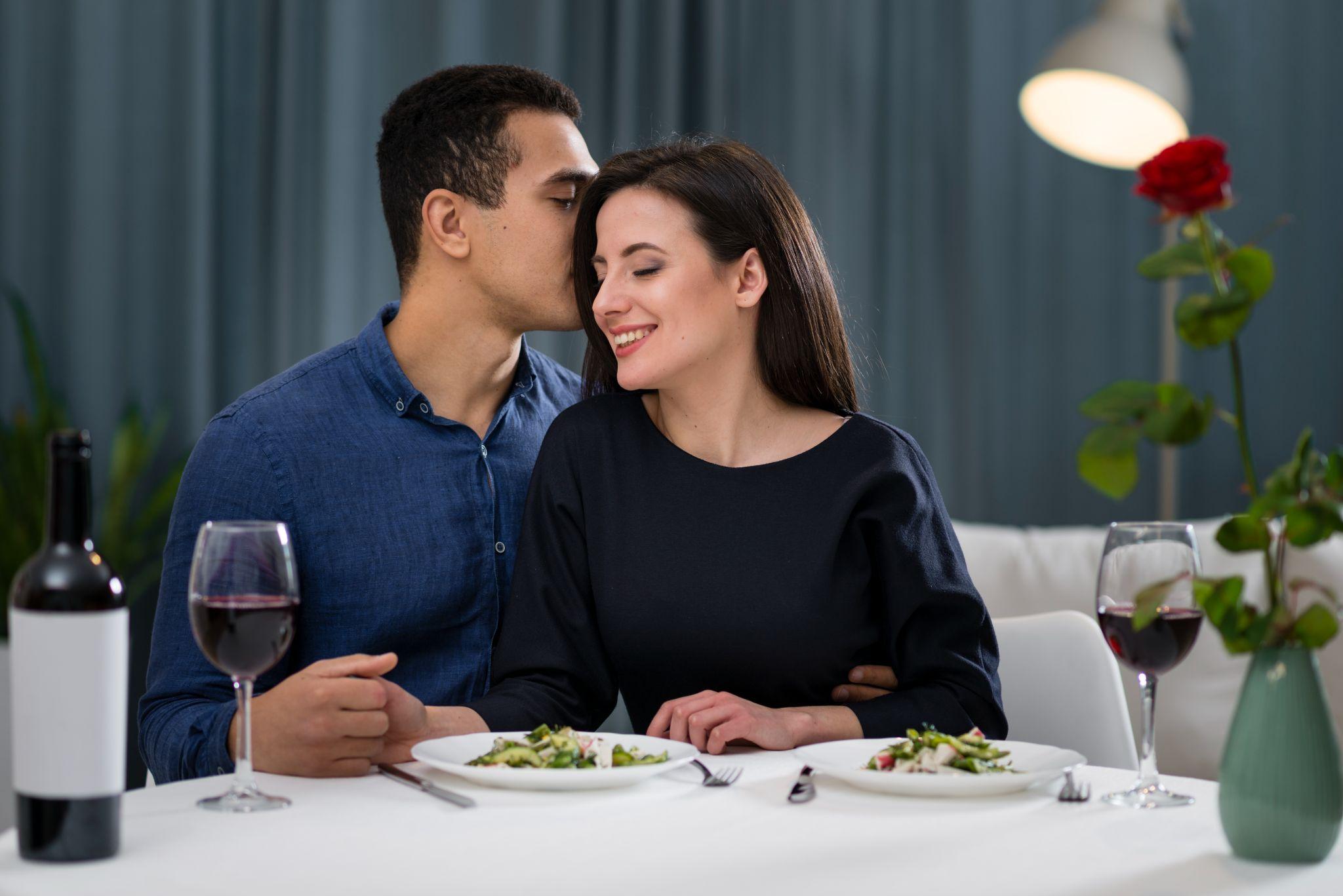 VALENTINE'S -Dinner-
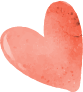 Venus has a beautiful name and is the second planet from the Sun
Hosted by:
JOHN DOE - ALEX STRING
This template has been created by GreatPPT.com
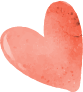 VALENTINE'S -Celebration-
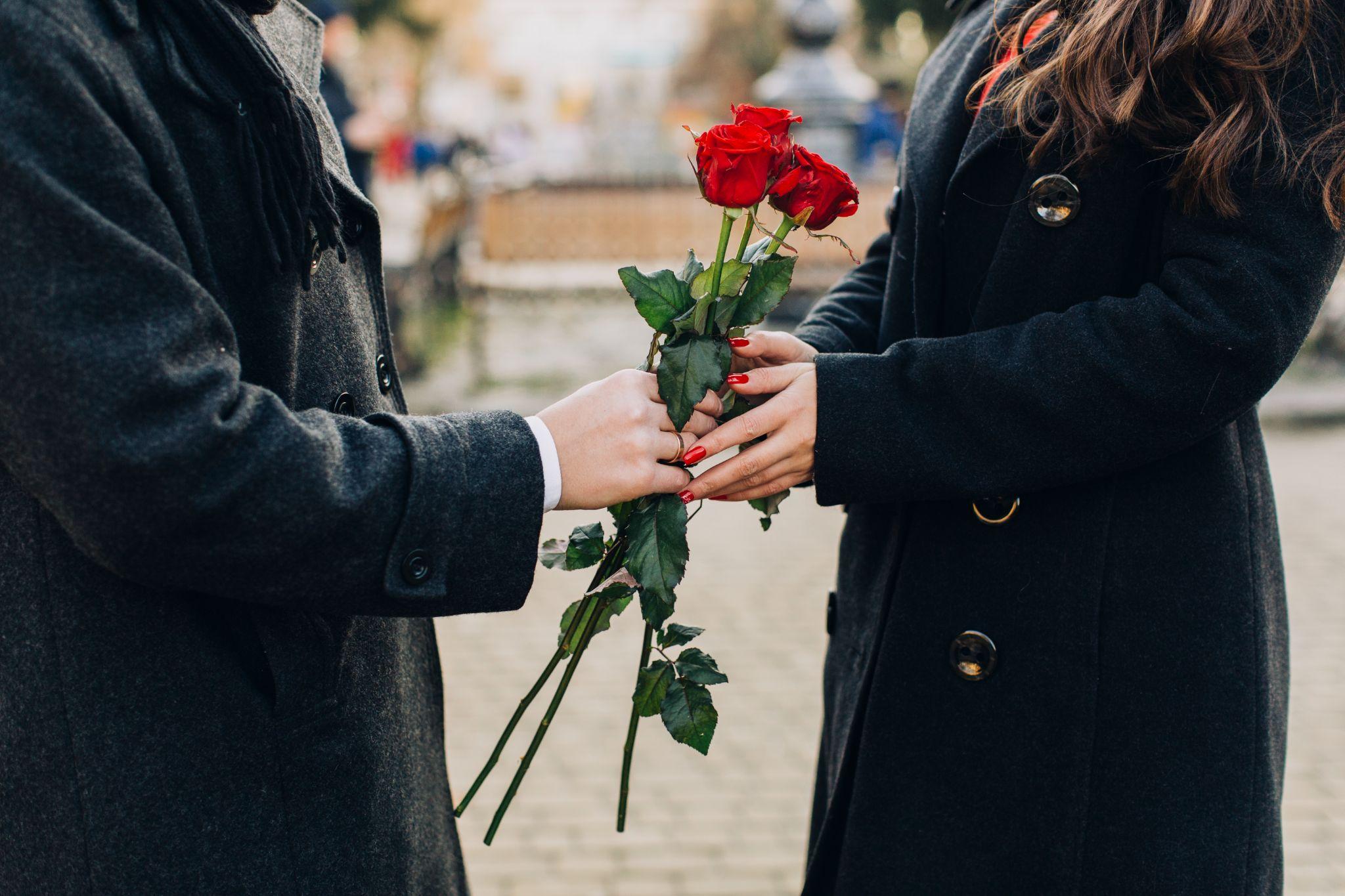 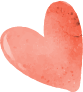 14/02/20XX
10pm - 04am
Entry $100
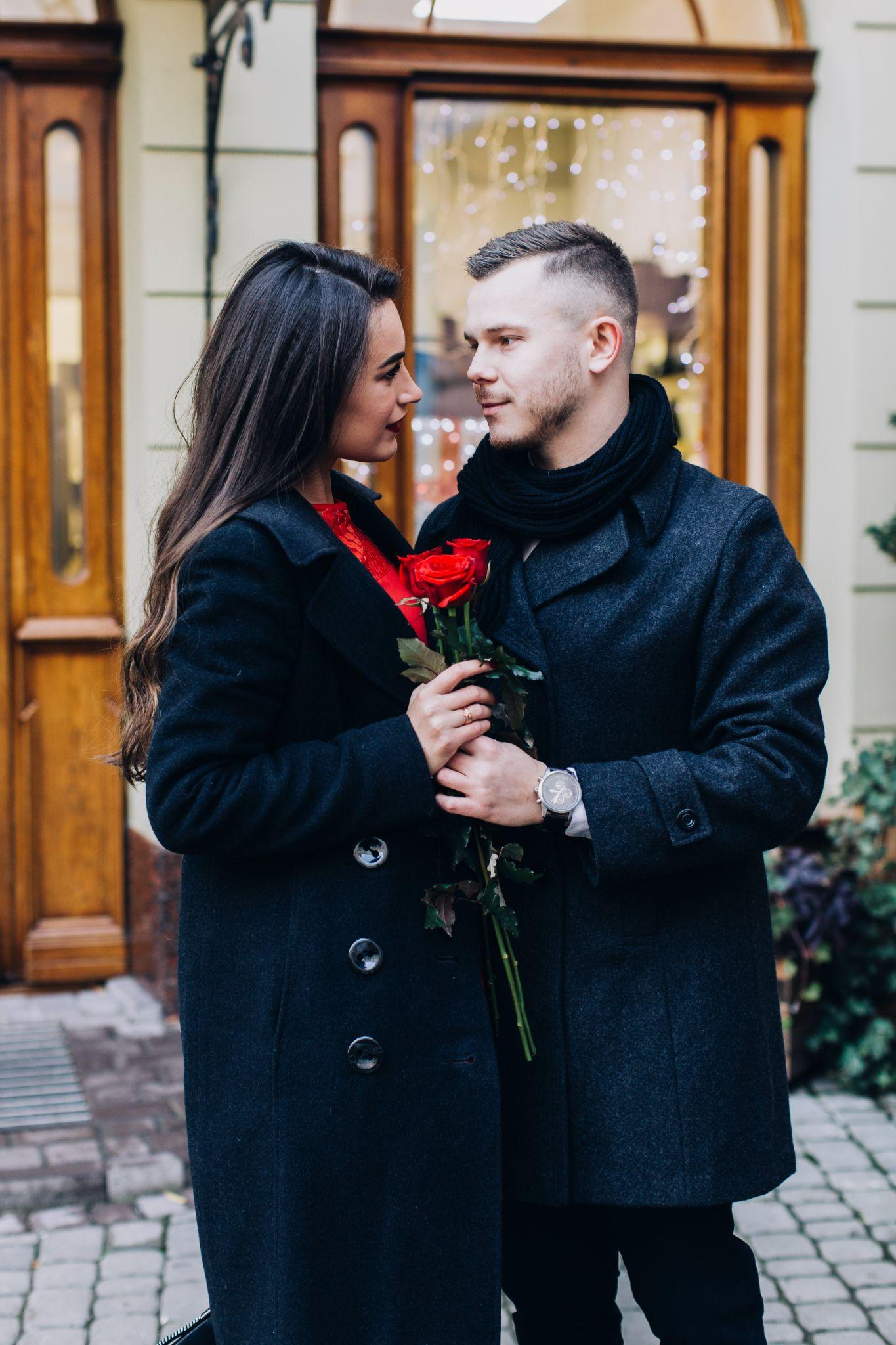 Ig:@sundaybrunch
Phone:(xxx)xxx-xxx
2213 Pennsylvania
This template has been created by GreatPPT.com
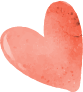 VALENTINE'S -Party-
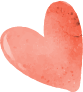 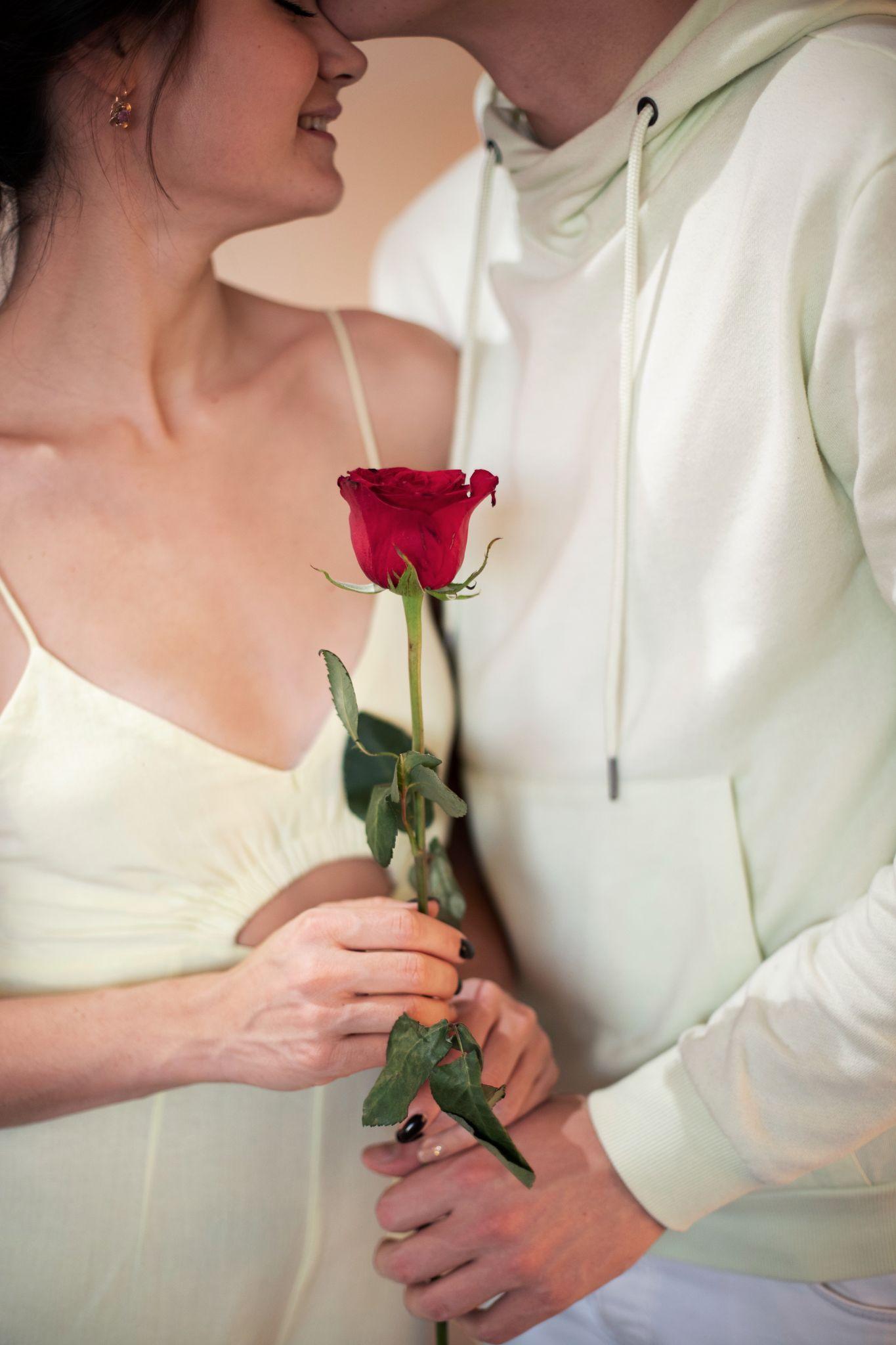 Mercury is the closest to the Sun and the smallest one in the Solar System
14/02/20XX
Sandra Doe
Tickets $10 - $30
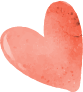 Feb
14
12 pm
This template has been created by GreatPPT.com
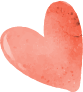 Your club
Venus has a beautiful name and is the second planet from the Sun
Feb 14
12 pm
Doors: 21:00 / Free parking / 
Ages 18+ / Entry $25
Valentine's -Party-
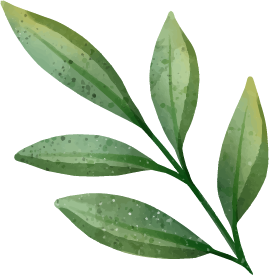 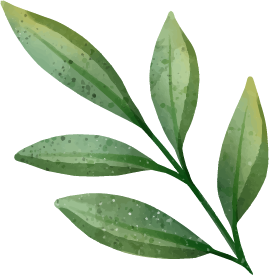 Neptune is the farthest planet from the Sun. It's also the fourth-largest planet by diameter in the Solar System
14/02/2XXX
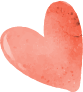 This template has been created by GreatPPT.com
PLEASE SCAN
- These QR -
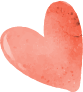 Details
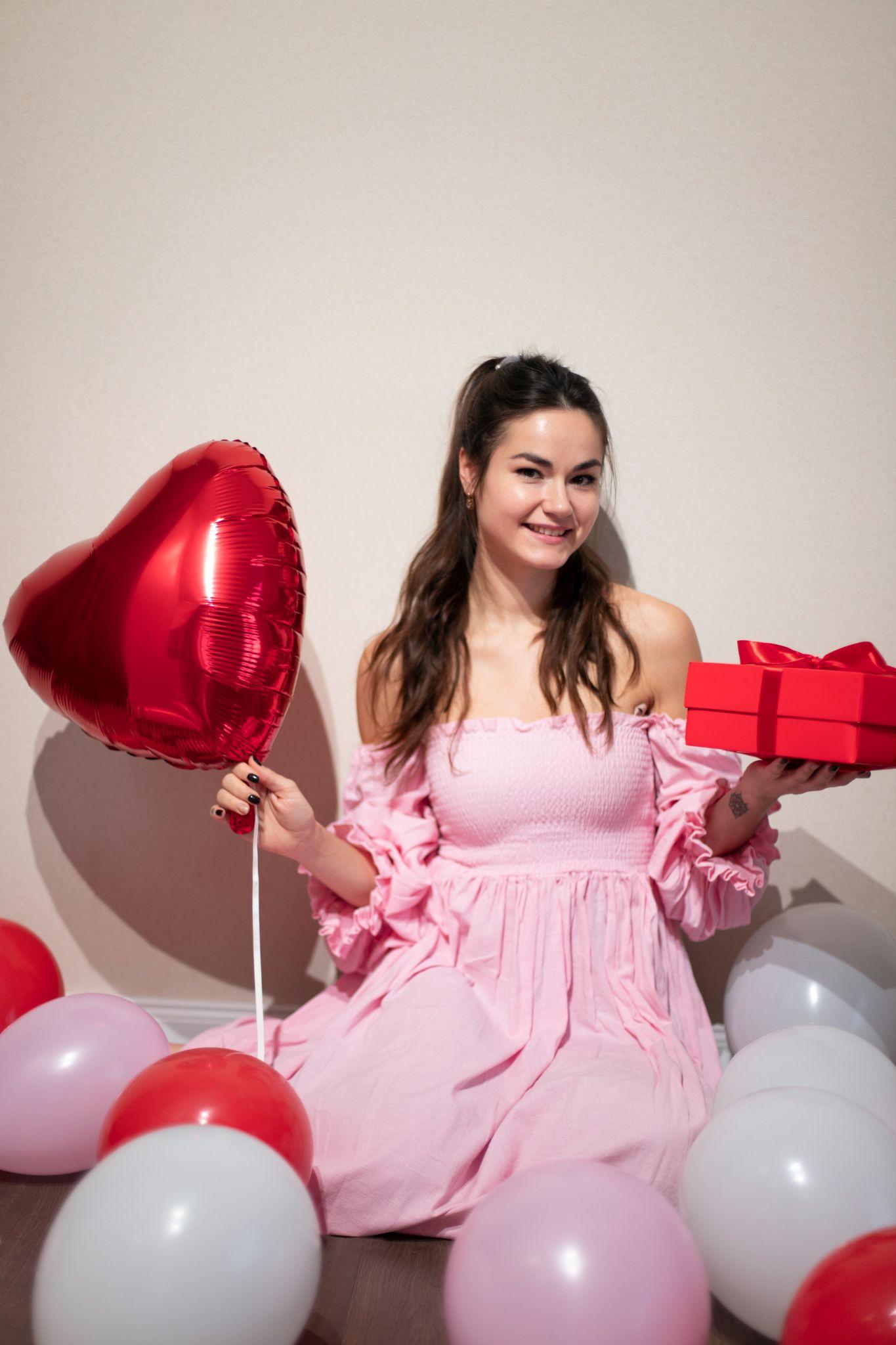 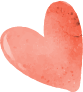 RSVP
2213 Pennsylvania Av. 33309 Washington DC / (xxx)xxx-xxx
Doors: 21:00 
Free packing
Entry $25
This template has been created by GreatPPT.com
YOU'RE INVITED TO A PARTY
To:
From:
February 12th at 4:30 pm
Valentine's -Day Party-
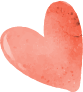 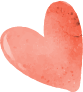 2213 Pennsylvania Av. 33309 Washington DC / (xxx)xxx-xxx
RSVP
This template has been created by GreatPPT.com
PLEASE SCAN
- These QR-
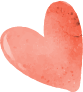 Details
RSVP
YOU'RE INVITED TO A PARTY
Venus has a beautiful name and is the second planet from the Sun
Instagram: @youraccounthere
Phone: (xxx)xxx-xxx
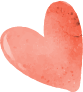 This template has been created by GreatPPT.com
Your club
Venus has a beautiful name and is the second planet from the Sun
Doors: 21:00 / Free parking
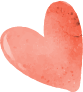 RSVP
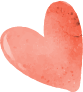 Mercury is the closest planet to the Sun and the smallest one of them all
Venus has a beautiful name and is really hot, even hotter than Mercury
Instagram: @youraccount / 
Tiktok: @youraccount
This template has been created by GreatPPT.com
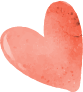 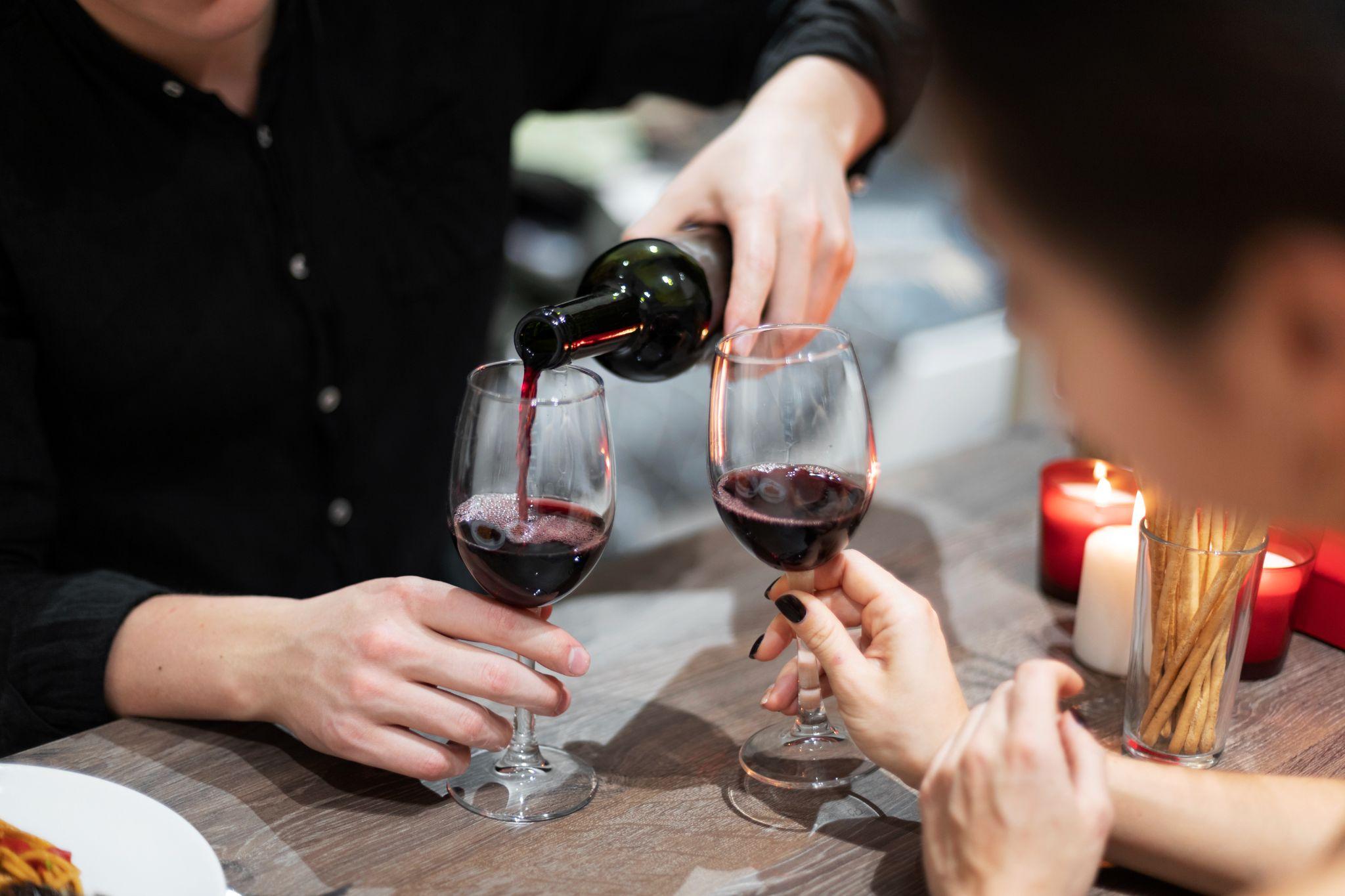 VALENTINE'S -Dinner-
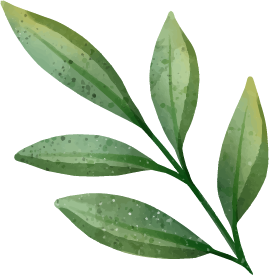 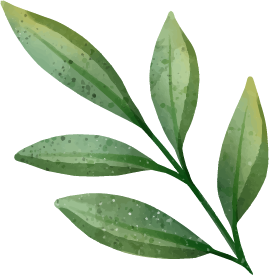 Neptune is the farthest planet from the Sun. It's also the fourth-largest planet by diameter in the Solar System
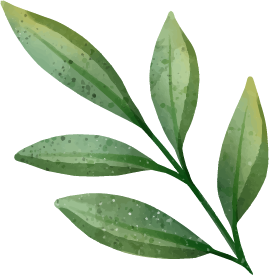 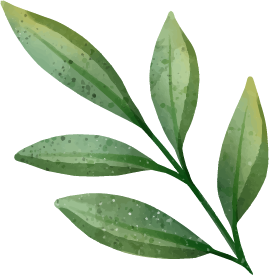 14/02/2XXX
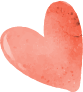 This template has been created by GreatPPT.com
DATE
-Night-
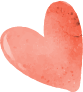 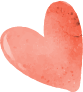 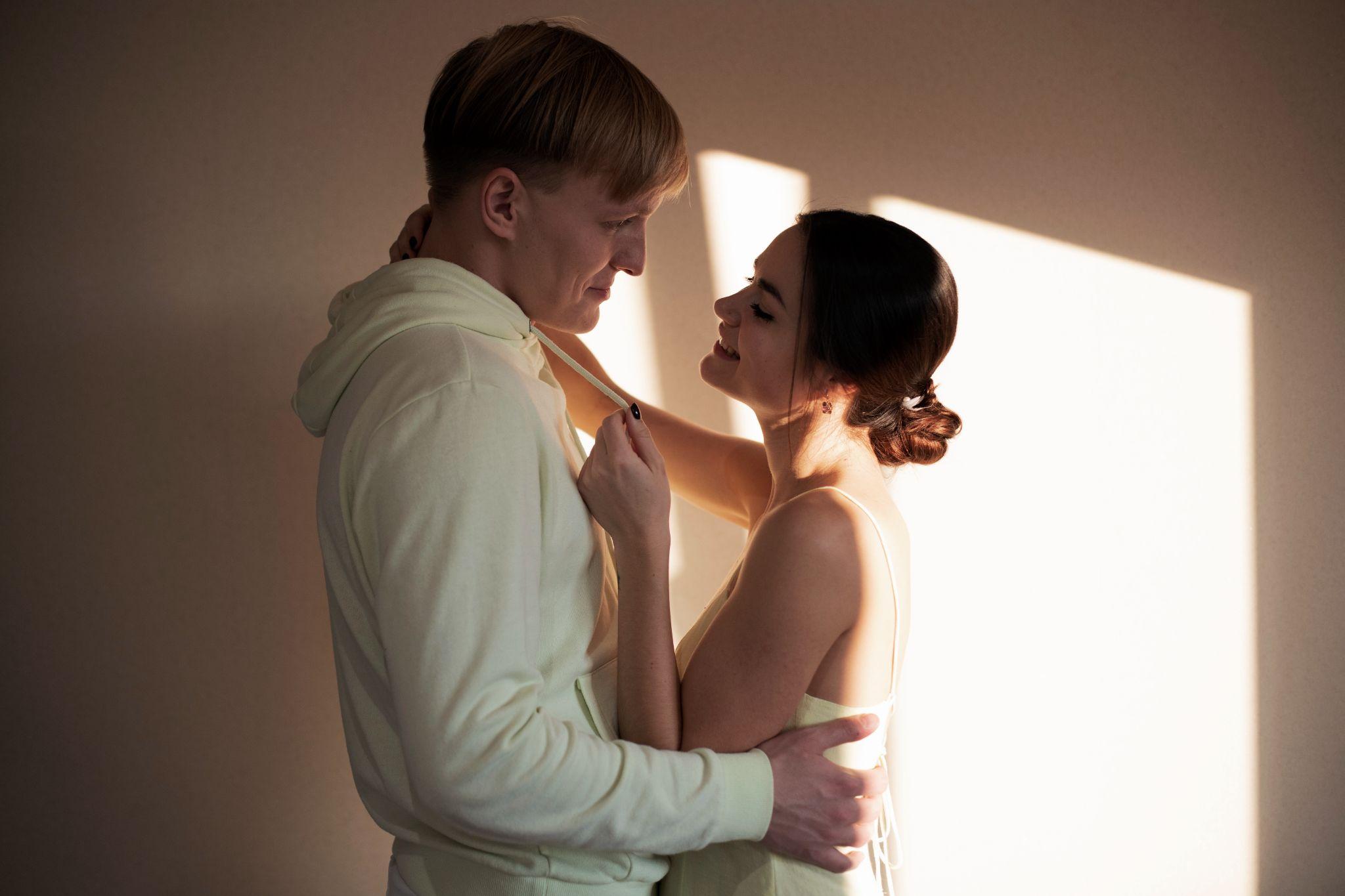 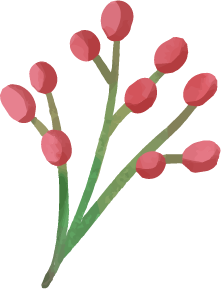 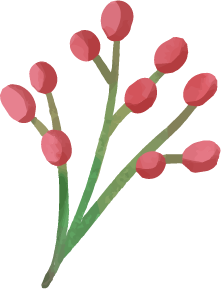 Feb 14
12 pm
Mercury is the closest planet to the Sun and the smallest one of them all
Despite being red, Mars is actually a cold place. It’s full of iron oxide dust
This template has been created by GreatPPT.com
YOU'RE INVITED TO A PARTY
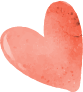 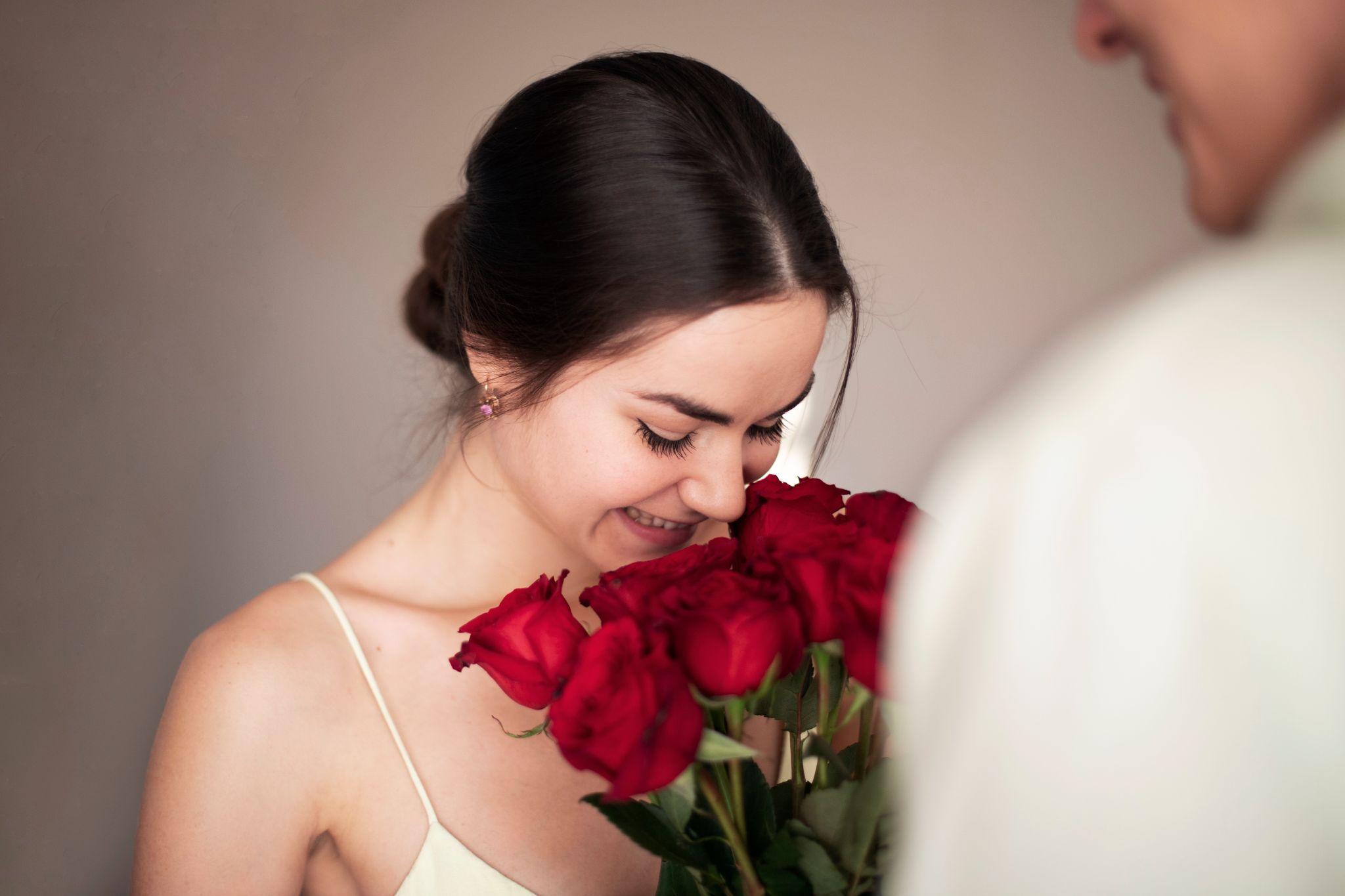 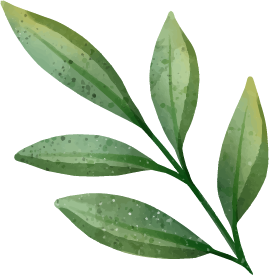 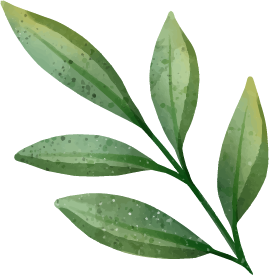 14 Feb
Venus has a beautiful name and is the second planet from the Sun
Hosted by:
JOHN DOE - ALEX STRING
Instagram: @youraccount
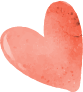 This template has been created by GreatPPT.com
VALENTINES
-Date Night-
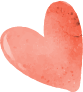 Feb
14
7 pm
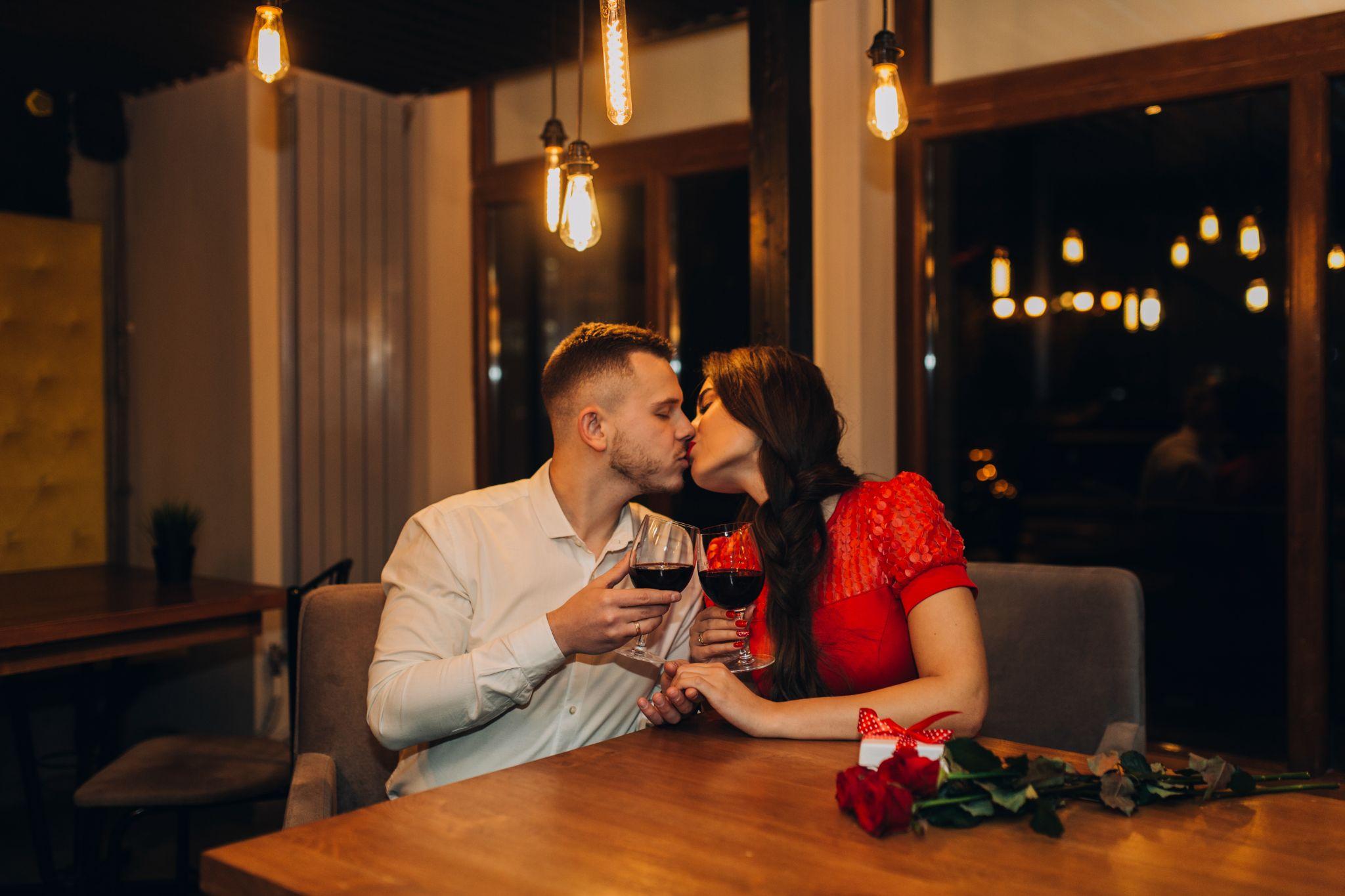 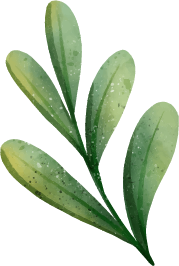 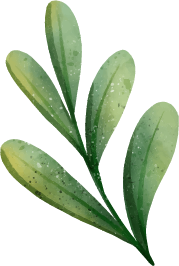 Neptune is the farthest planet from the Sun. It's also the fourth-largest planet by diameter in the Solar System
Guest stars:
DJ LOVE - DJ HEART - DJ RED
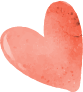 This template has been created by GreatPPT.com
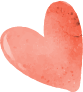 THANKS
DO YOU HAVE ANY QUESTIONS?
great_ppt@outlook.com 
www.greatppt.com
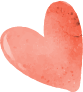 Please keep this slide for attribution
This template has been created by GreatPPT.com
ALTERNATIVE -Resources-
Here’s an assortment of alternative resources whose style fits the one of this template:
VECTORS
Watercolor dia dos namorados illustration
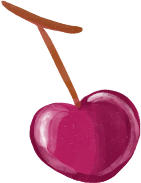 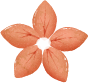 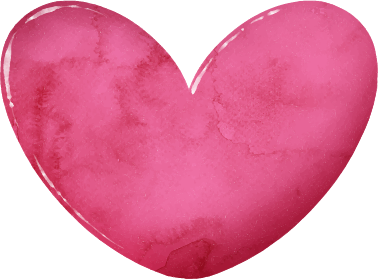 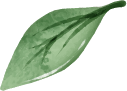 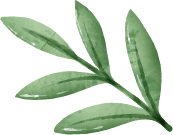 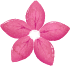 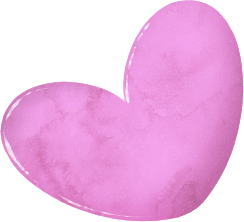 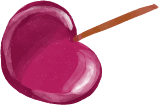 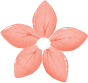 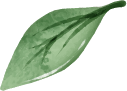 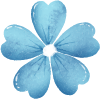 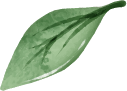 RESOURCES
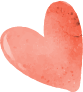 Did you like the resources on this template? Get them for free at our other websites:
PHOTOS
Enamored couple holding paper hearts
Beautiful red rose in sunlight
Romantic couple celebrating valentines day with red rose
Lovely woman having a date with her boyfriend on valentine's day
Tasty ravioli pasta in green ceramic plate
Crop man giving flowers to girlfriend
Wonderful romantic couple with roses on street
Front view man whispering to his girlfriend
Couple holding glasses of red wine on valentine's day
Man and woman having a romantic valentine's day dinner with focused rose
Beautiful blooming pink flower
Young couple celebrating valentine's day while having lunch and wine together
Romantic couple celebrating valentines day with red rose
Romantic couple celebrating valentines day together at home embraced
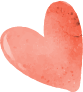 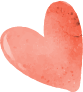 RESOURCES
Did you like the resources on this template? Get them for free at our other websites:
PHOTOS
Beautiful woman celebrating valentine’s day in a pink dress with balloons and present
Romantic couple celebrating valentines day with a bouquet of red roses
Kissing gentle couple having date
VECTORS
Watercolor dia dos namorados banner
Watercolor dia dos namorados banner
Directive colored map concept
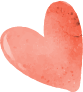 Fonts & colors used
This presentation has been made using the following fonts:
Montserrat
(https://fonts.google.com/specimen/Montserrat)

Lora
(https://fonts.google.com/specimen/Lora)
#352929
#ffffff
#e73f22
Use our editable graphic resources...
You can easily resize these resources without losing quality. To change the color, just ungroup the resource and click on the object you want to change. Then, click on the paint bucket and select the color you want. Group the resource again when you’re done. You can also look for more infographics on GreatPPT.
FEBRUARY
JANUARY
MARCH
APRIL
PHASE 1
Task 1
FEBRUARY
MARCH
APRIL
MAY
JUNE
JANUARY
Task 2
PHASE 1
Task 1
Task 2
PHASE 2
Task 1
Task 2
...and our sets of editable icons
You can resize these icons without losing quality.
You can change the stroke and fill color; just select the icon and click on the paint bucket/pen.
In Google Slides, you can also use Flaticon’s extension, allowing you to customize and add even more icons.
Educational Icons
Medical Icons
Business Icons
Teamwork Icons
Help & Support Icons
Avatar Icons
Creative Process Icons
Performing Arts Icons
Nature Icons
SEO & Marketing Icons